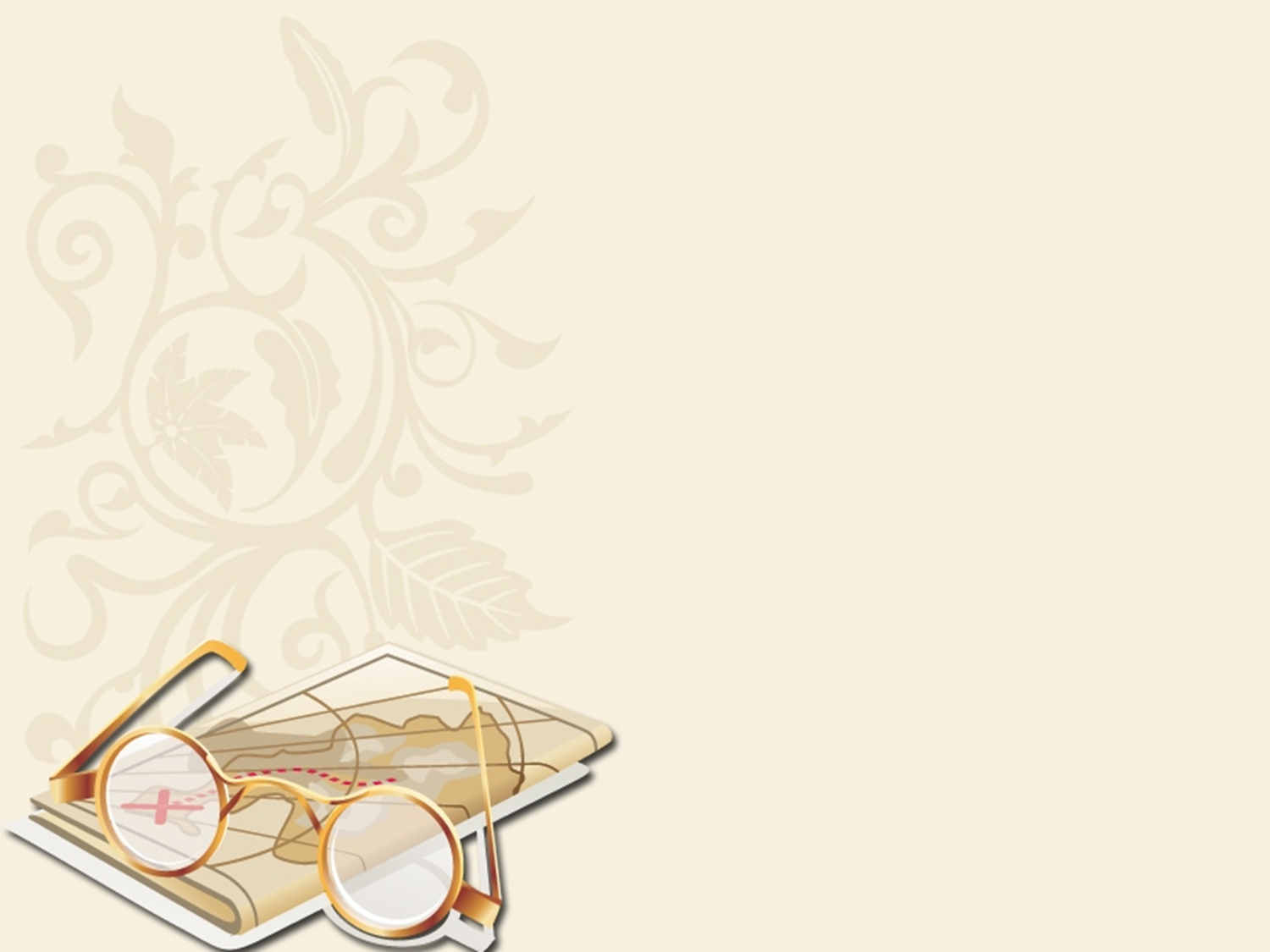 Муниципальное бюджетное дошкольное образовательное учреждениедетский сад № 29 г. Кузнецка
«Нетрадиционные формы организации непрерывной образовательной деятельности по формированию элементарных математических представлений дошкольников»
Подготовила: 
Шкурина Ирина Владимировна
2021
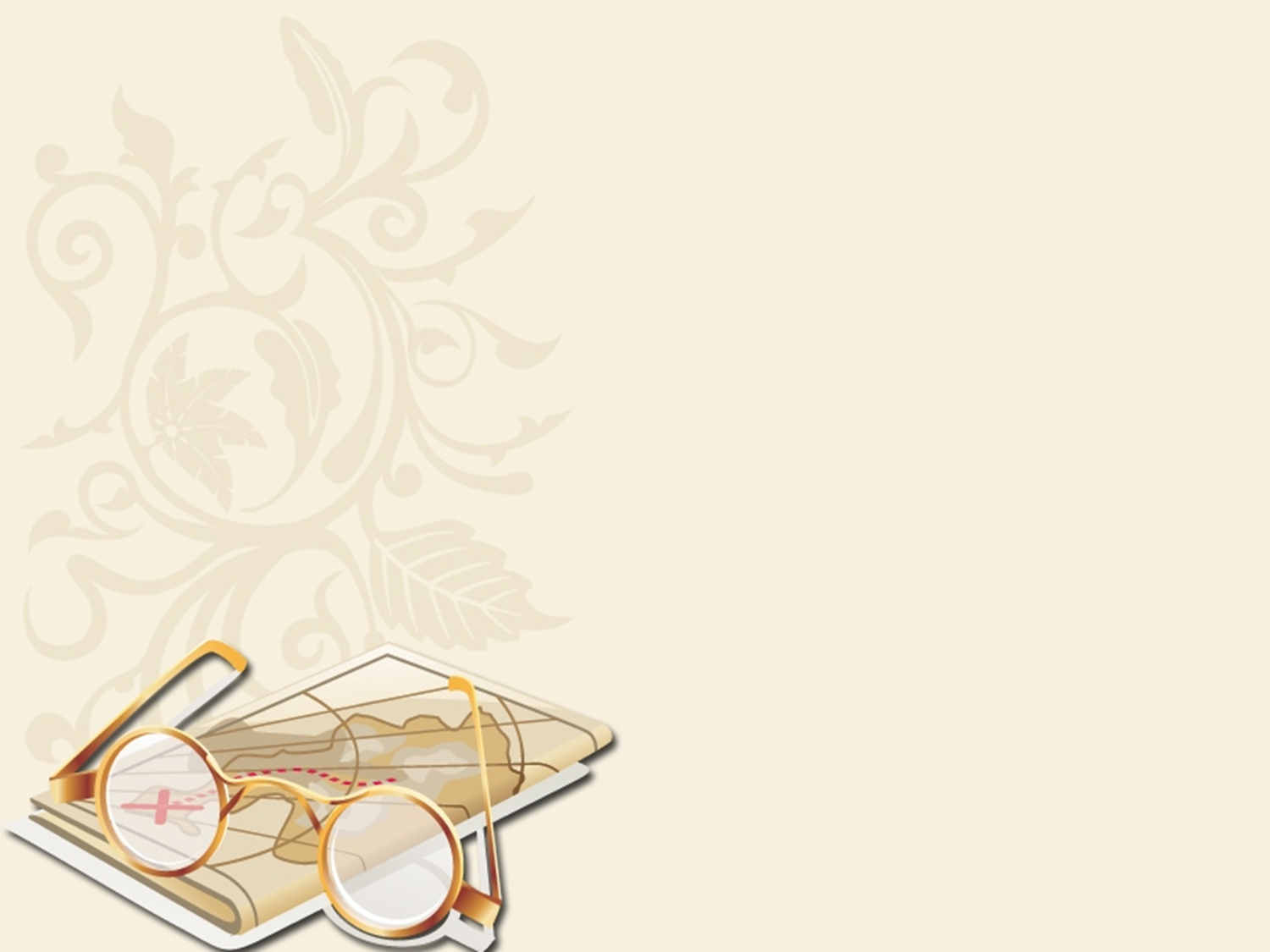 «Сделать серьезное занятие для ребенка занимательным - вот задача первоначального обучения»                                                     К.Д.Ушинский
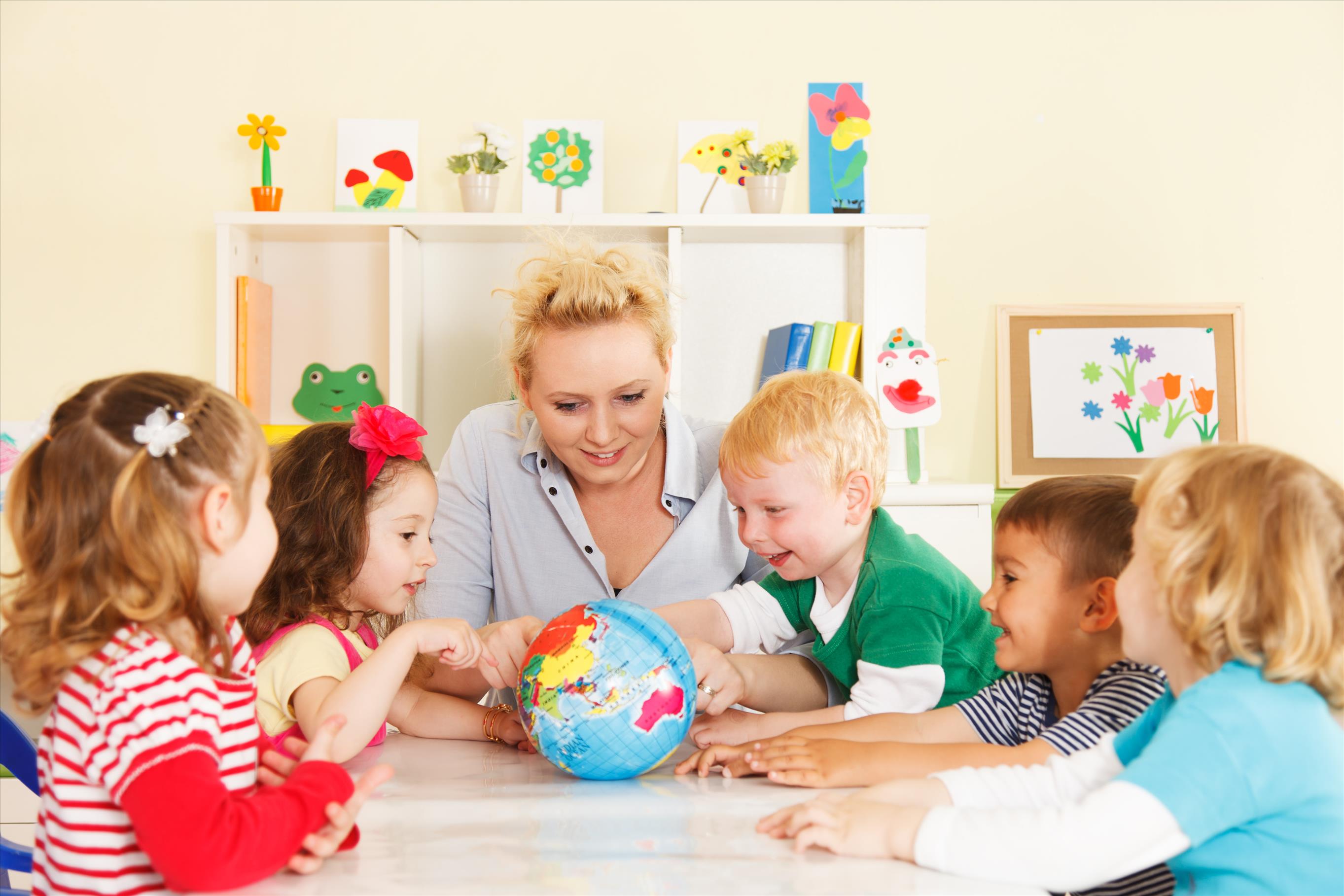 Цель нетрадиционных форм организации НОД по ФЭМП
увлечь творчеством


           заинтересовать обыденным
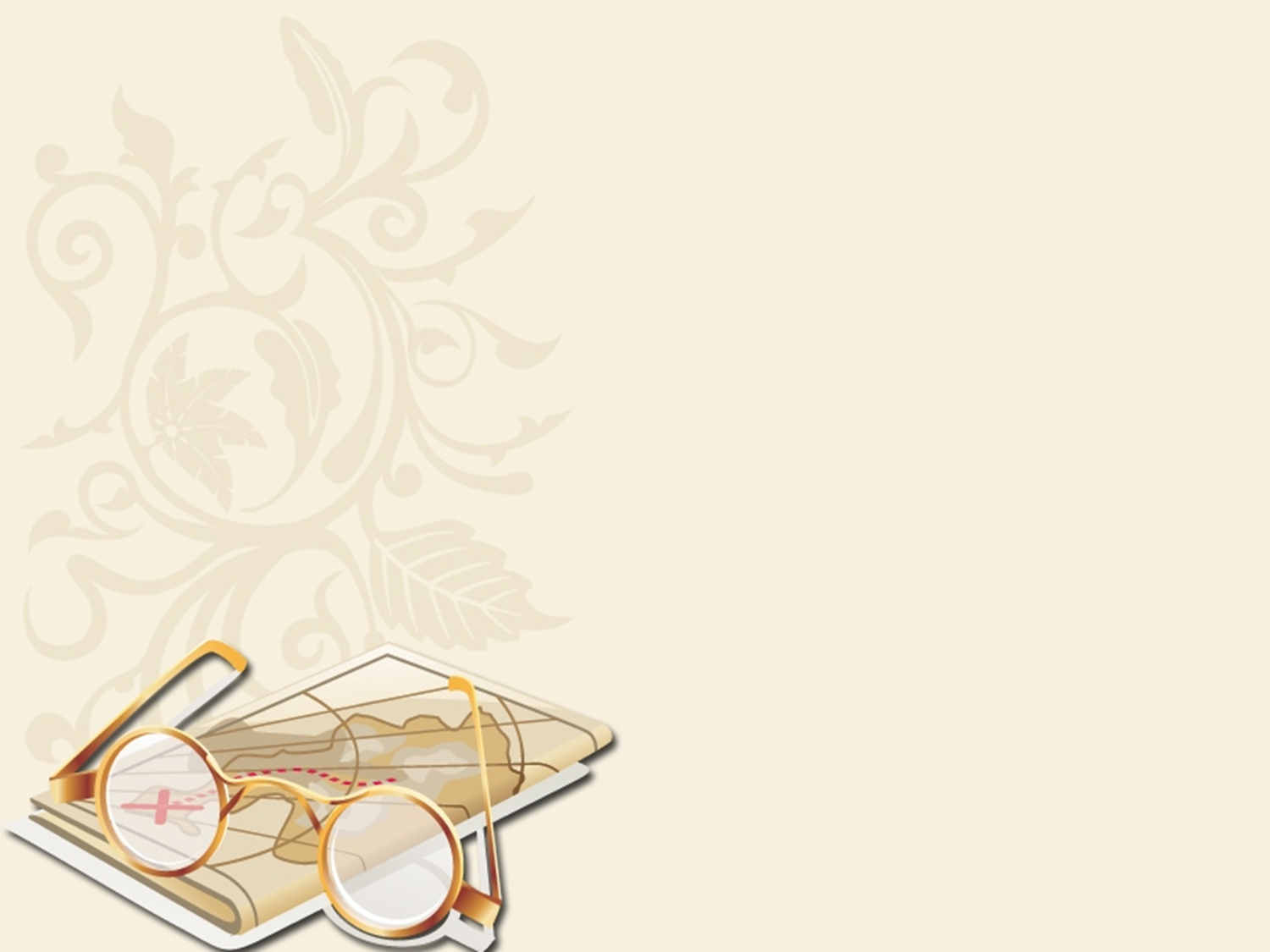 Формиро
Нетрадиционные формы НОД
Занятия-квесты
Занятия-путешествия
Занятия-сомнения
«Следствие ведут знатоки»
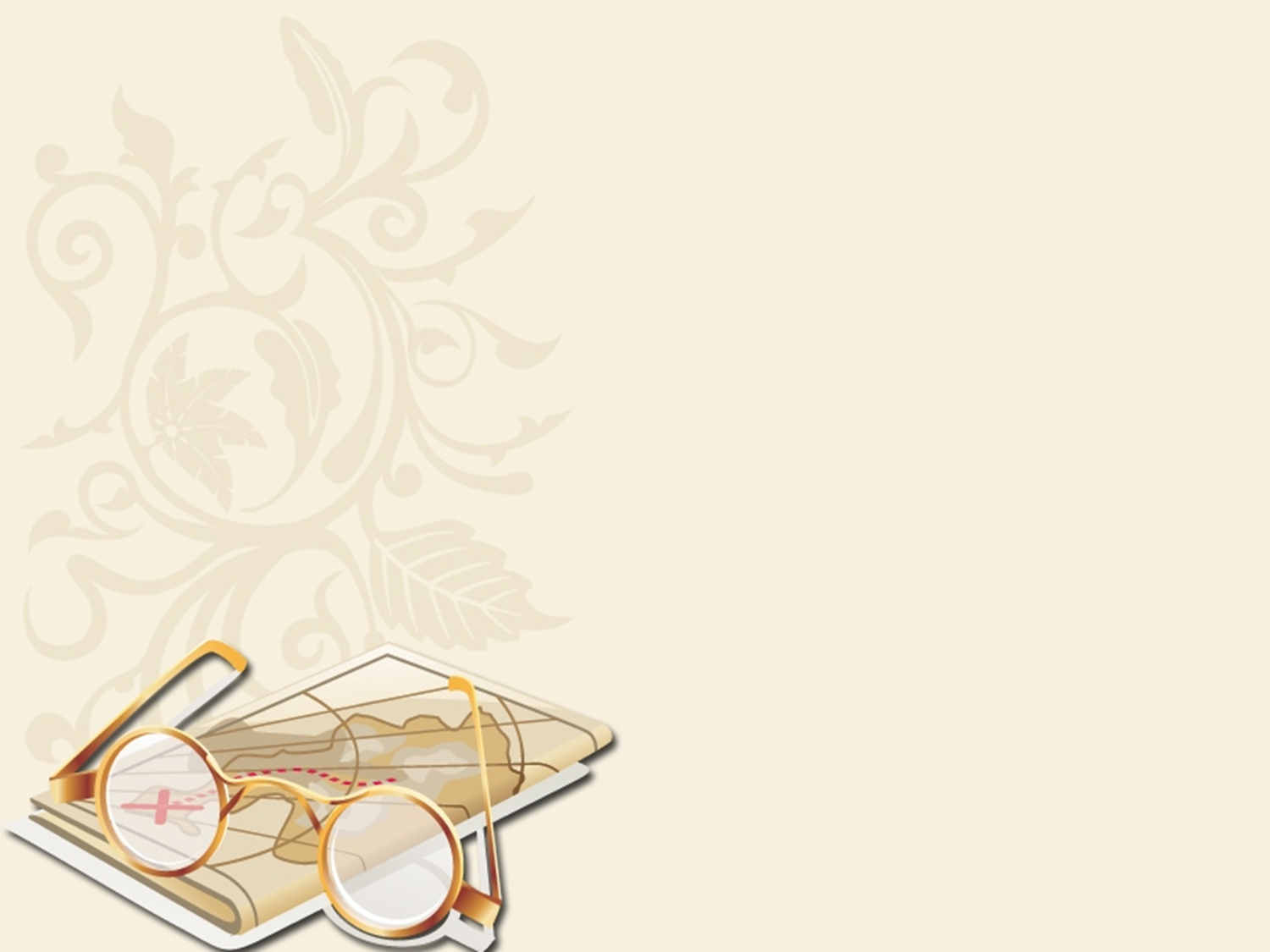 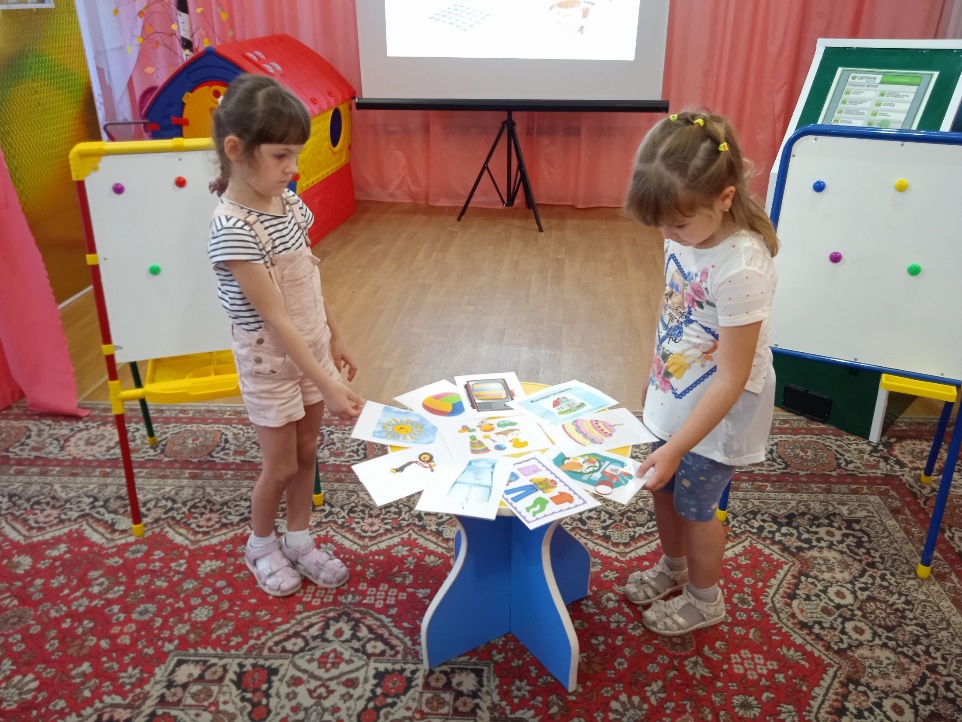 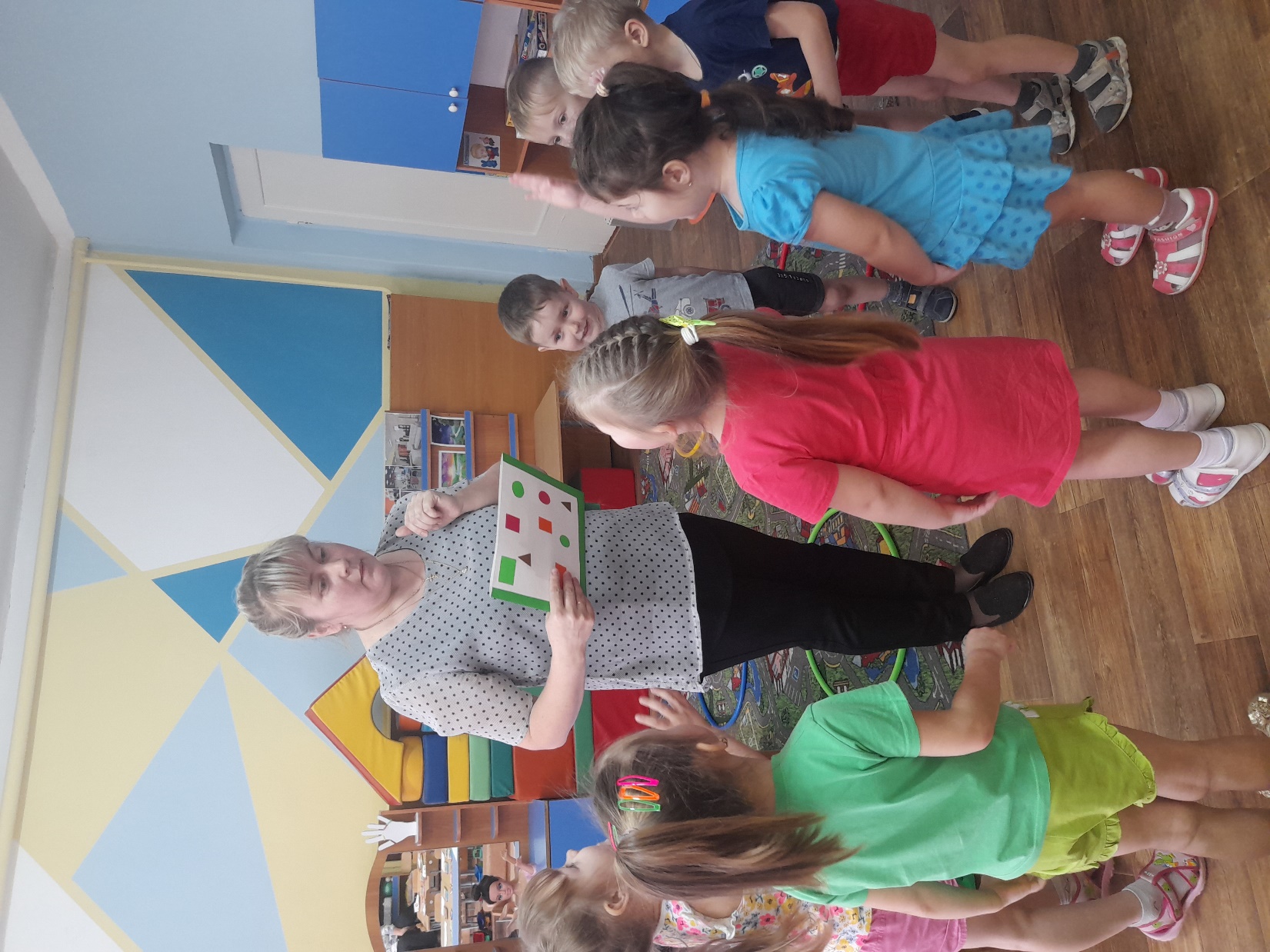 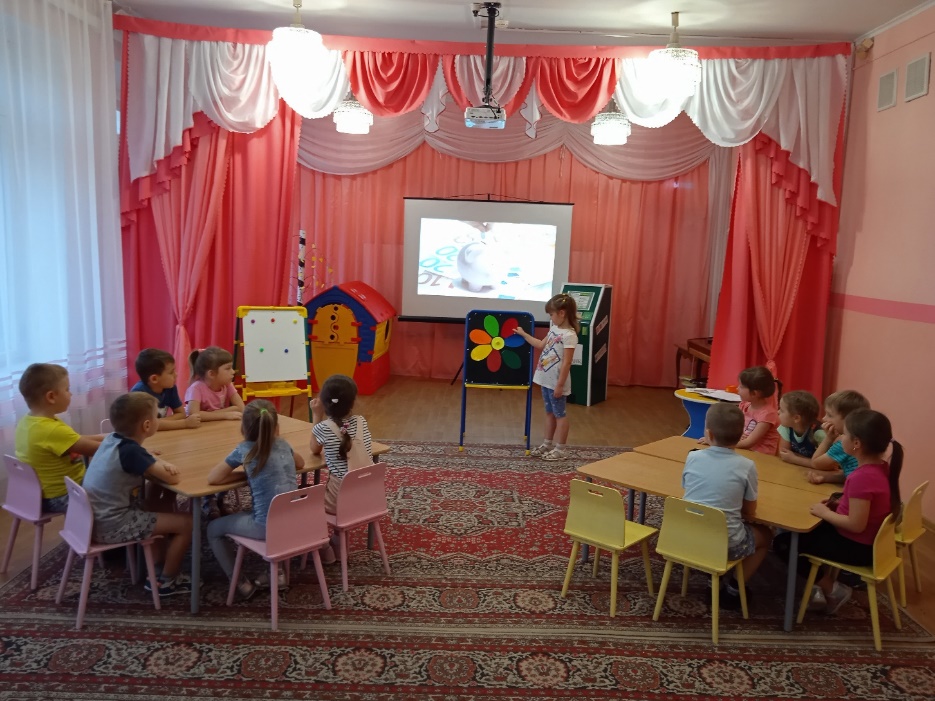 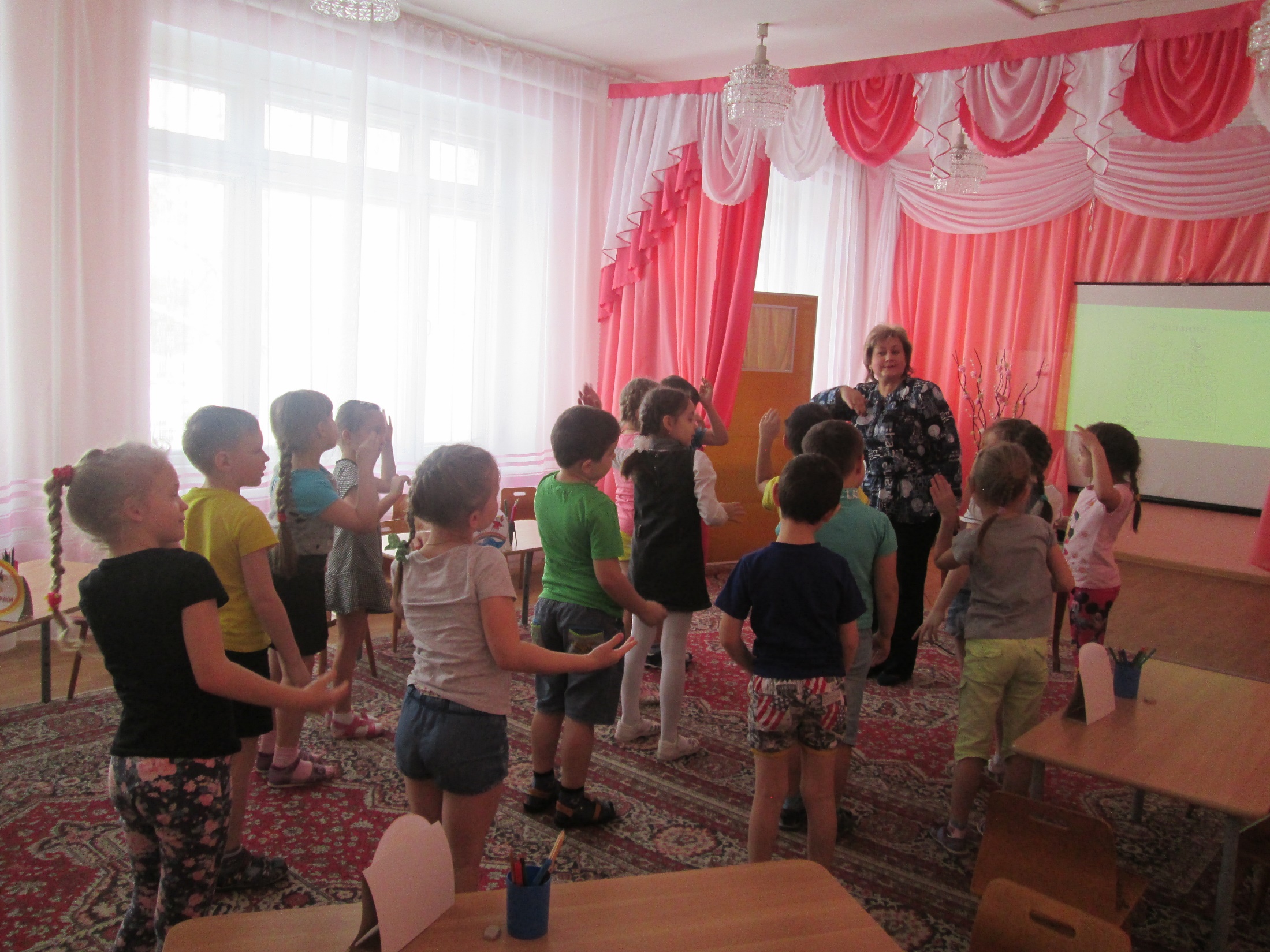 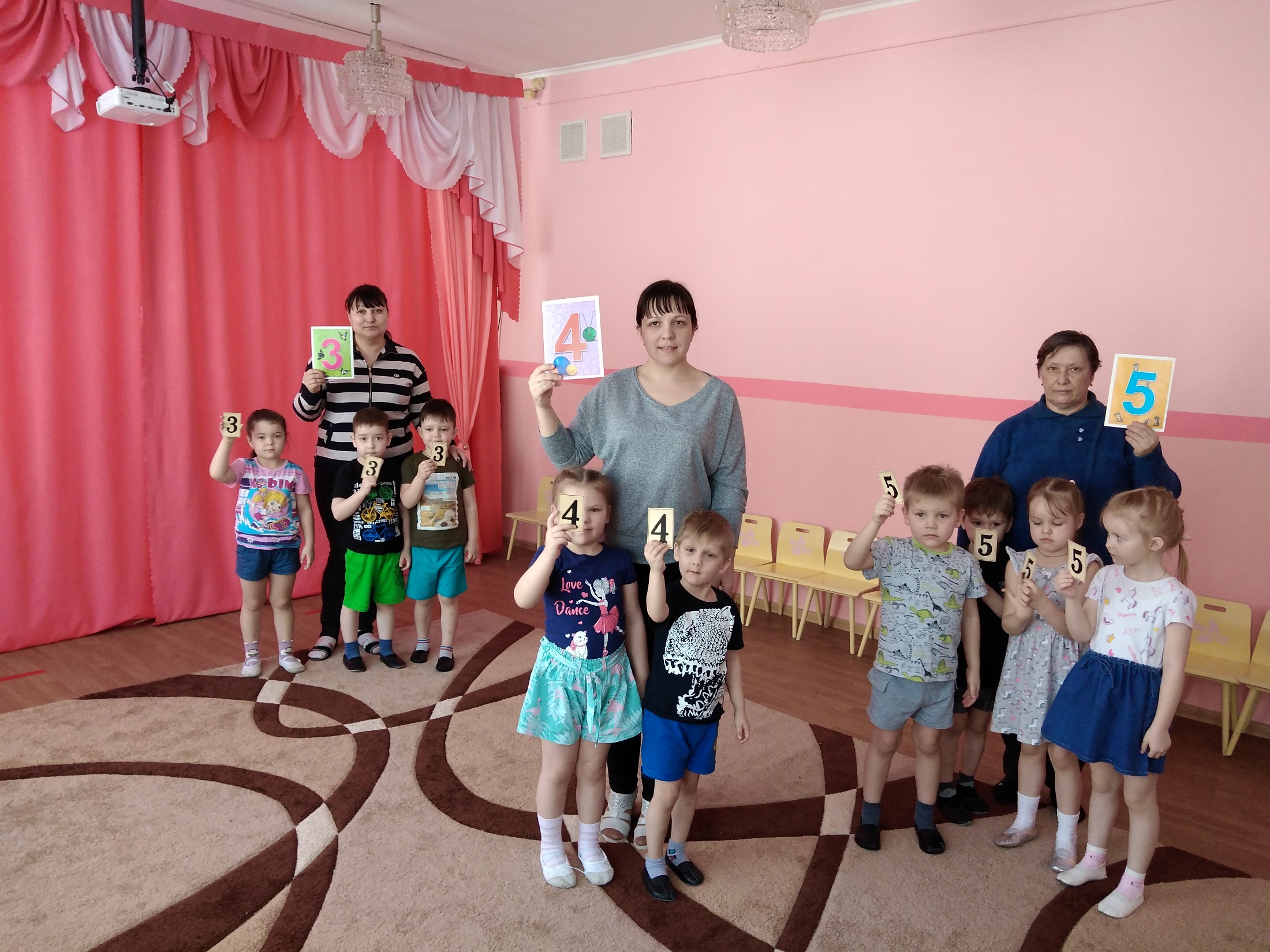 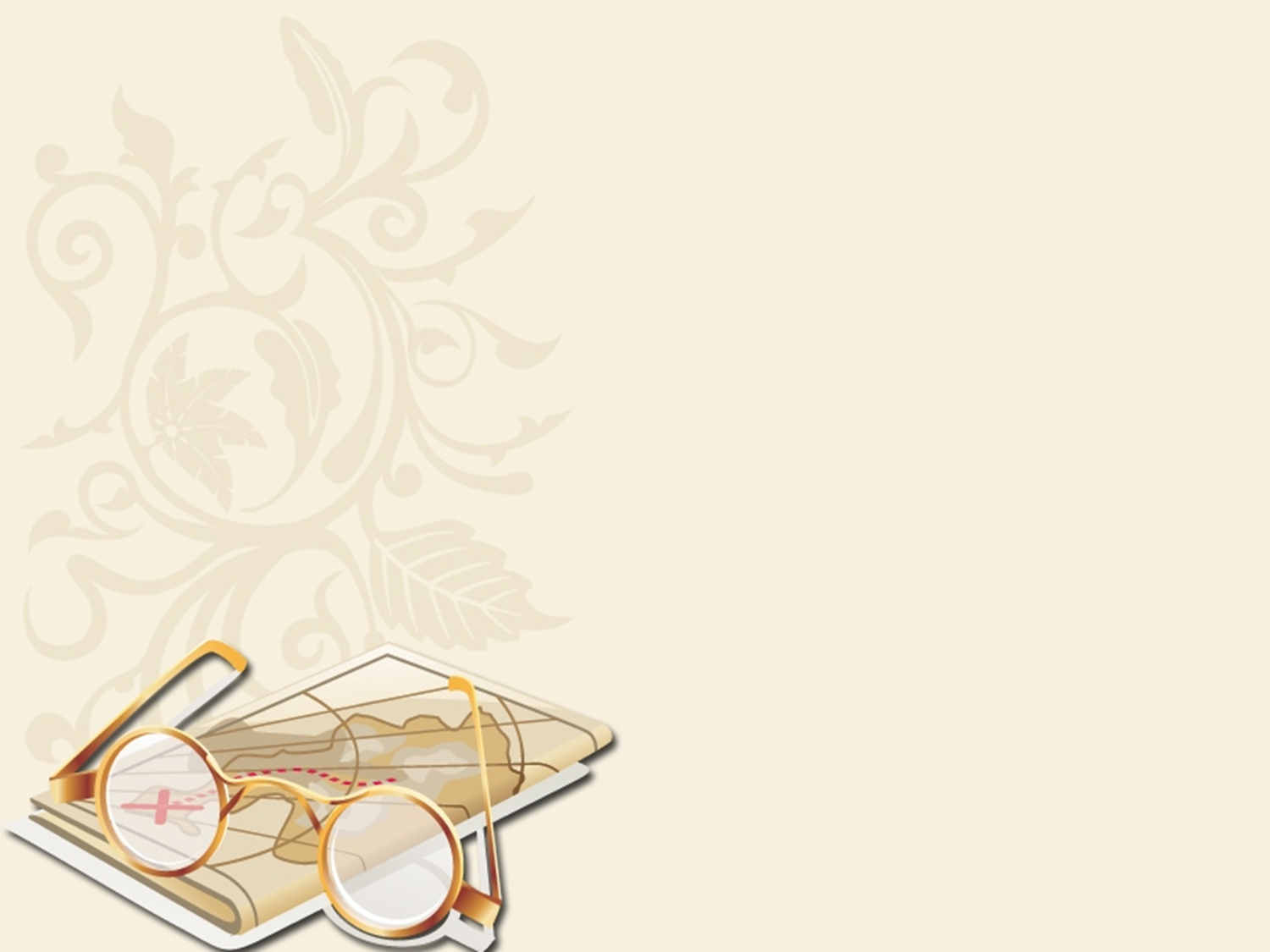 Квест ‒ это увлекательная приключенческая игра, где группа детей, перемещаясь по точкам, выполняет различные математические задания: арифметические и геометрические головоломки, игры, лабиринты
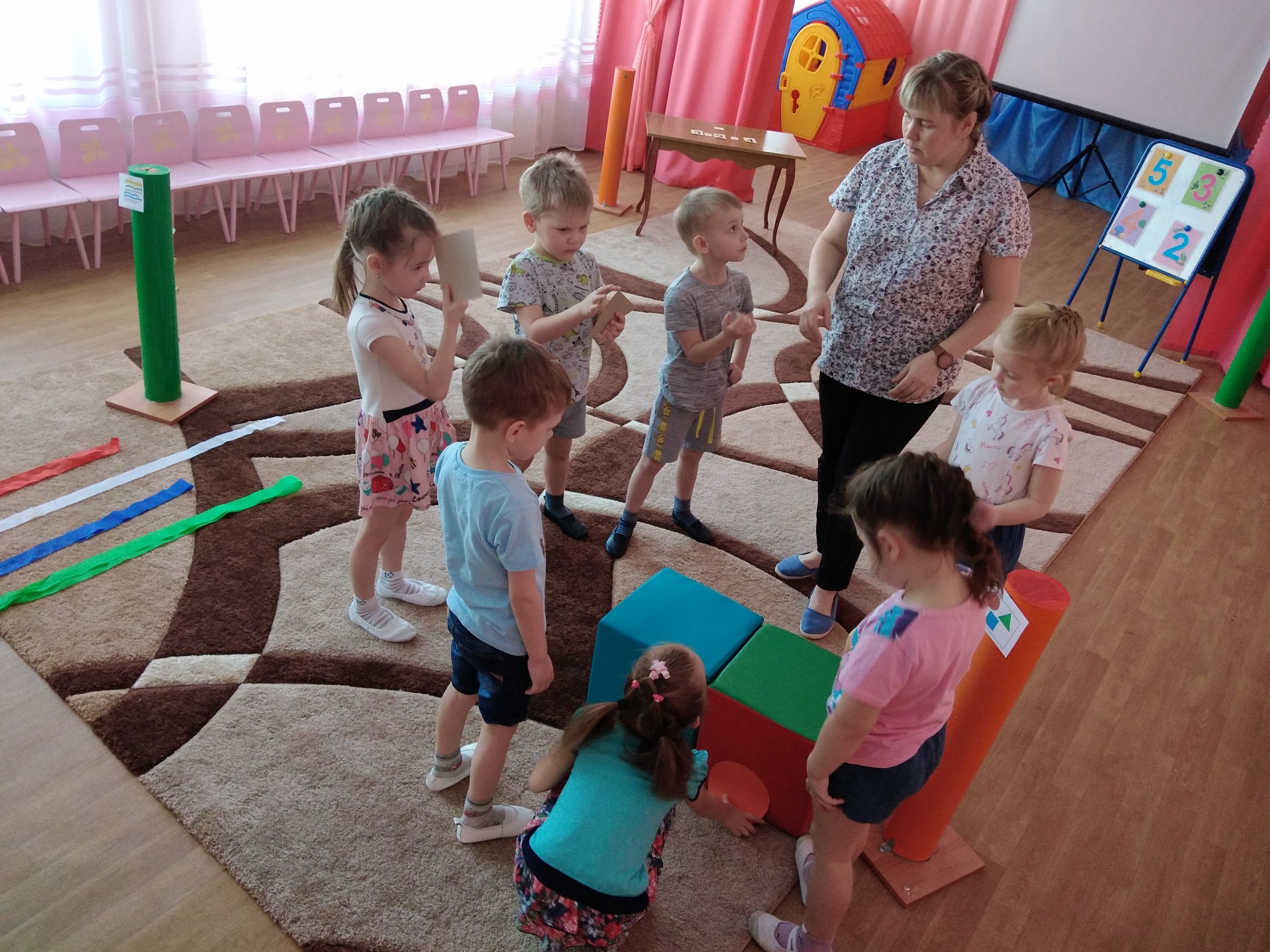 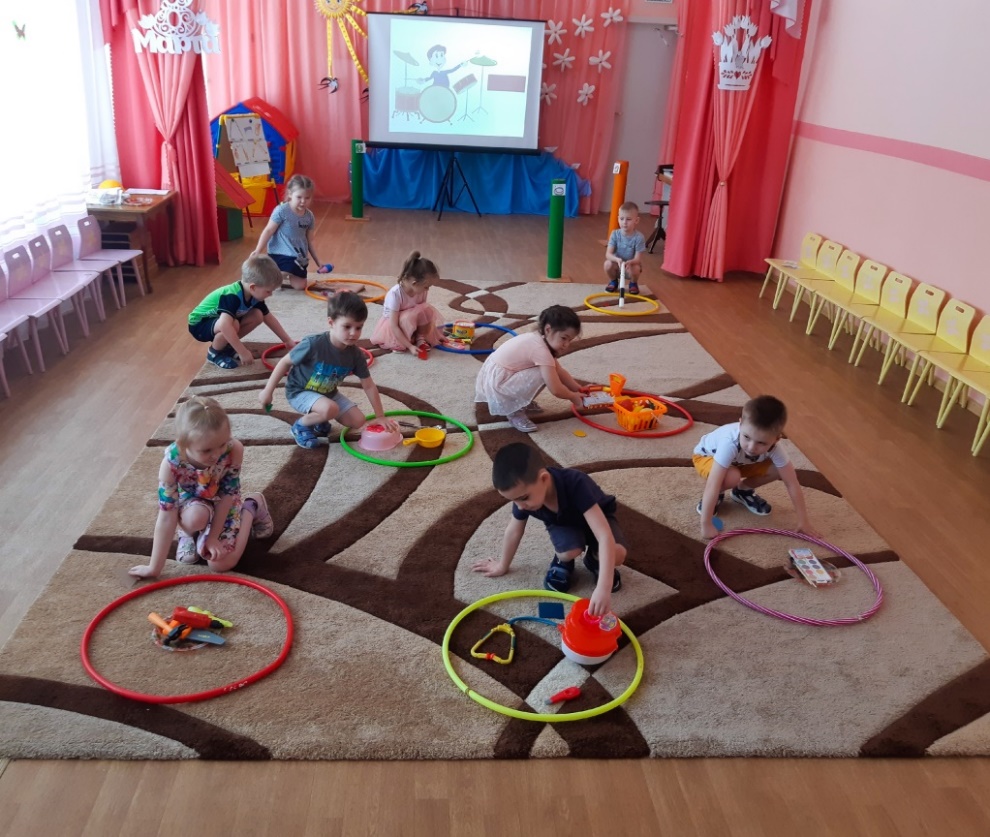 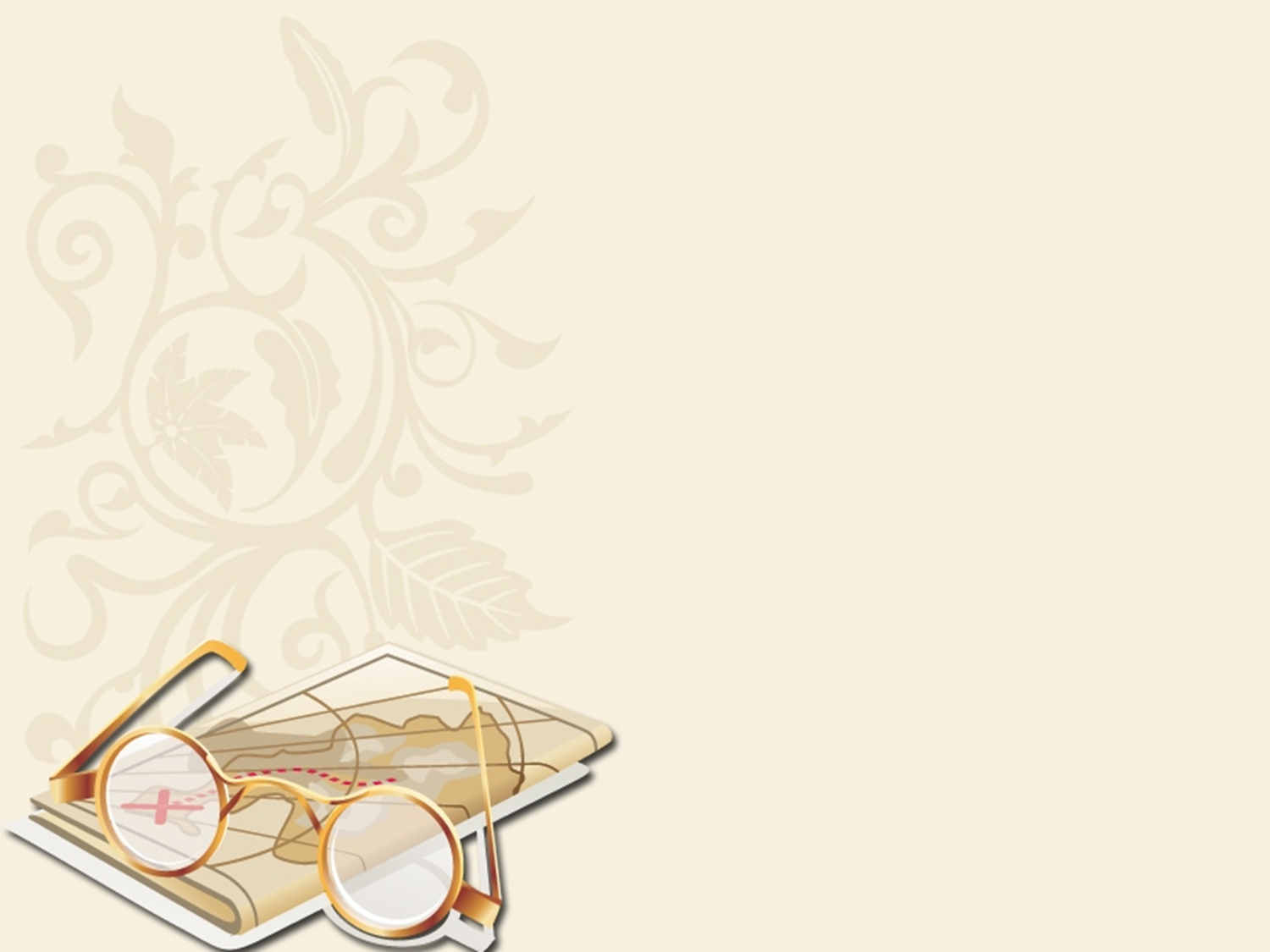 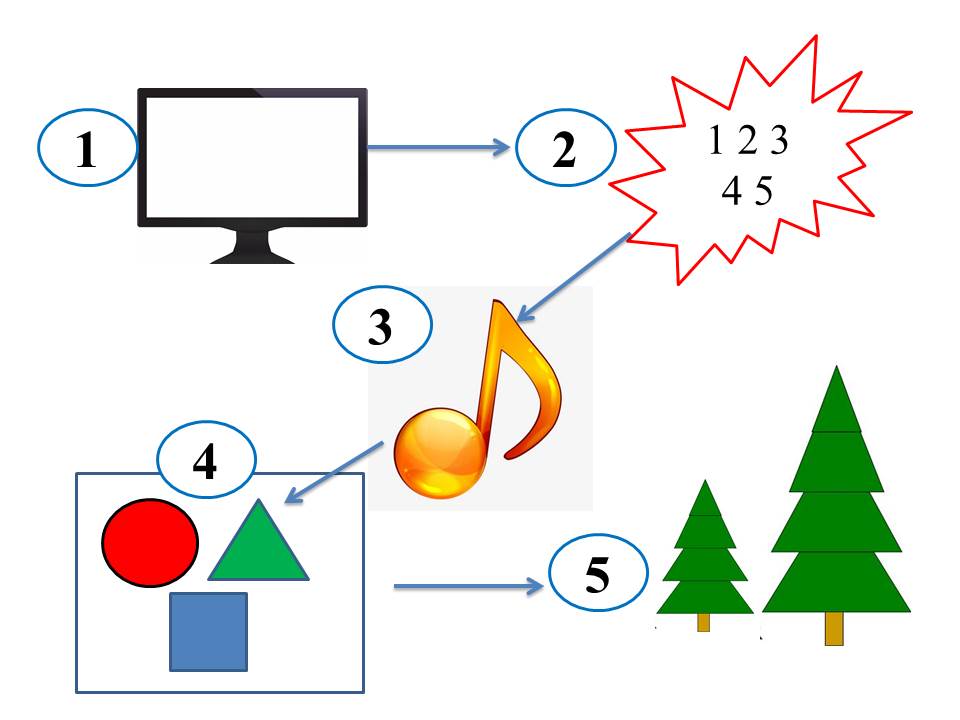 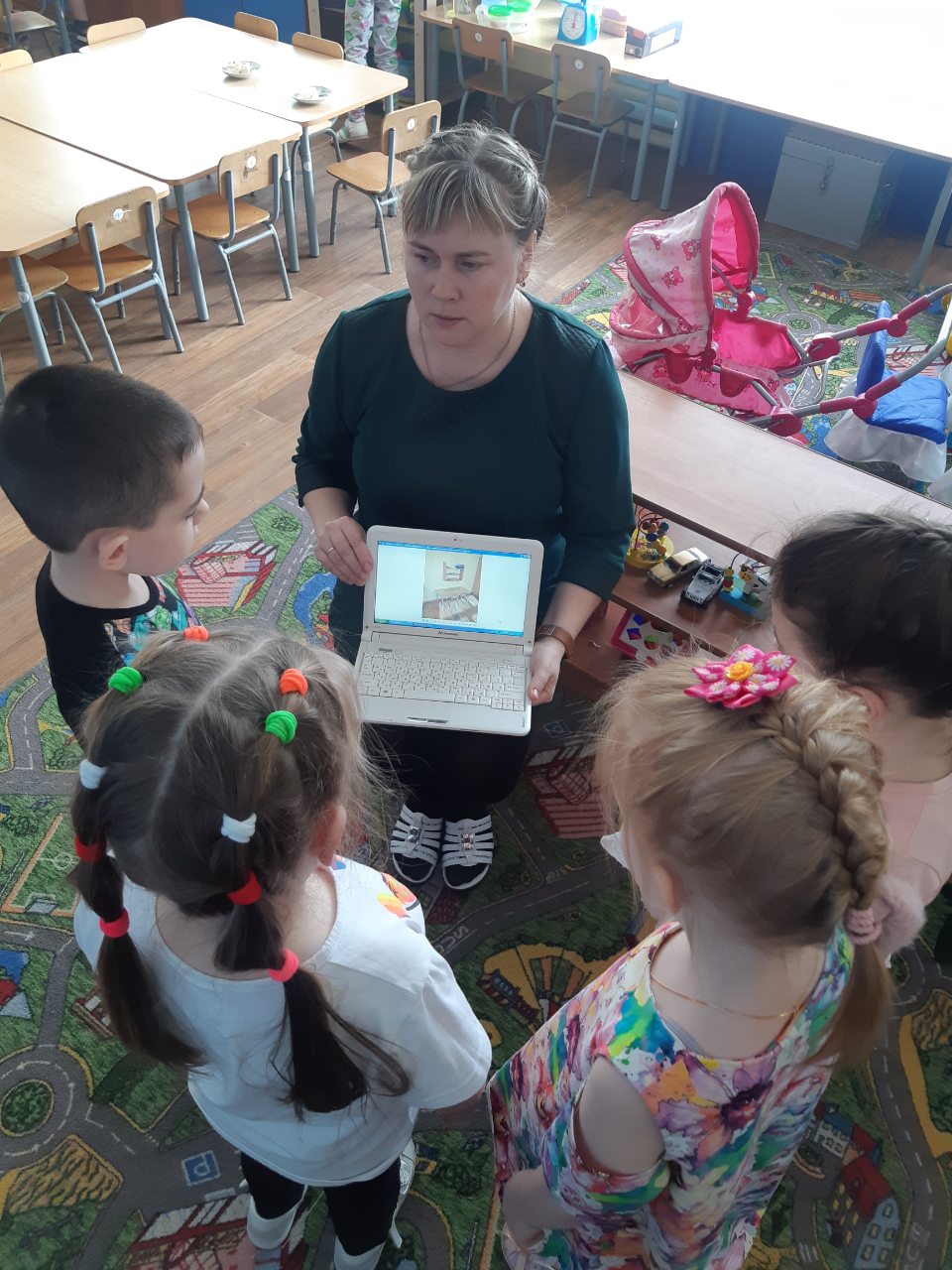 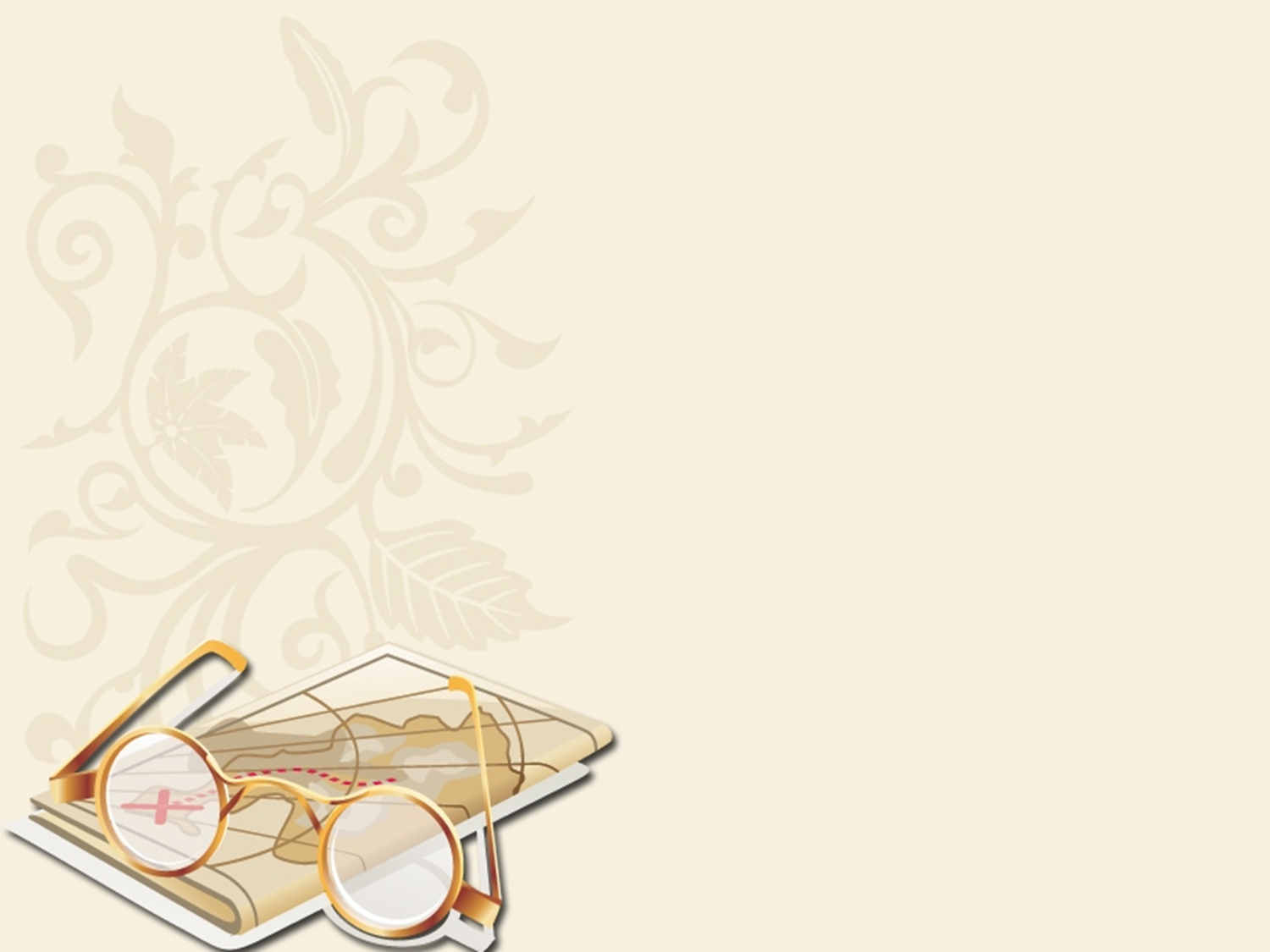 Занятие-путешествие – это один из способов восприятия пространства и времени, осмысления окружающего мира, места в нем. Ребенок получает возможность решить множество проблем без утомления, перенапряжения, эмоциональных срывов. Все происходит легко, естественно, с удовольствием, а главное, в ситуации повышенного интереса.
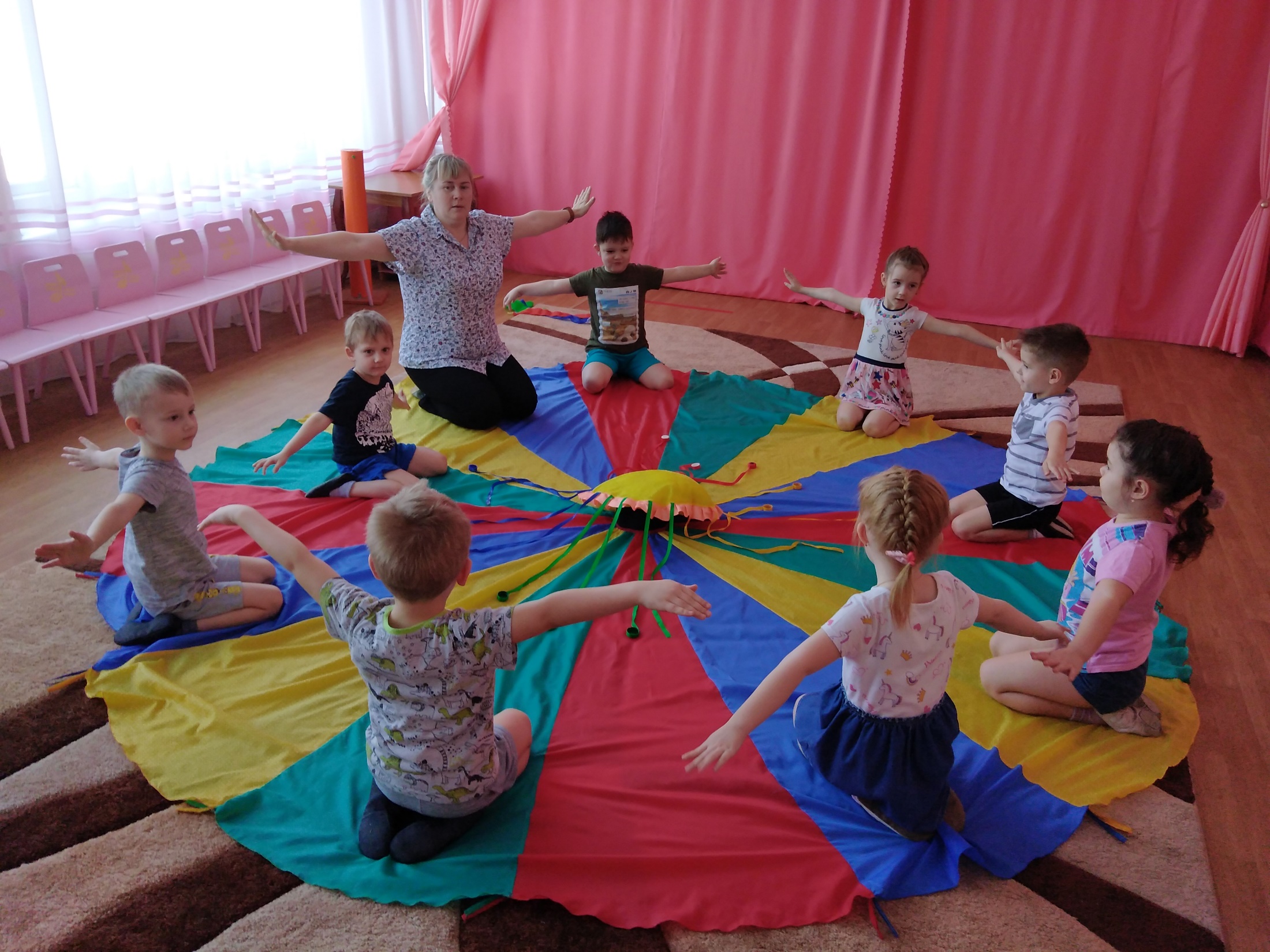 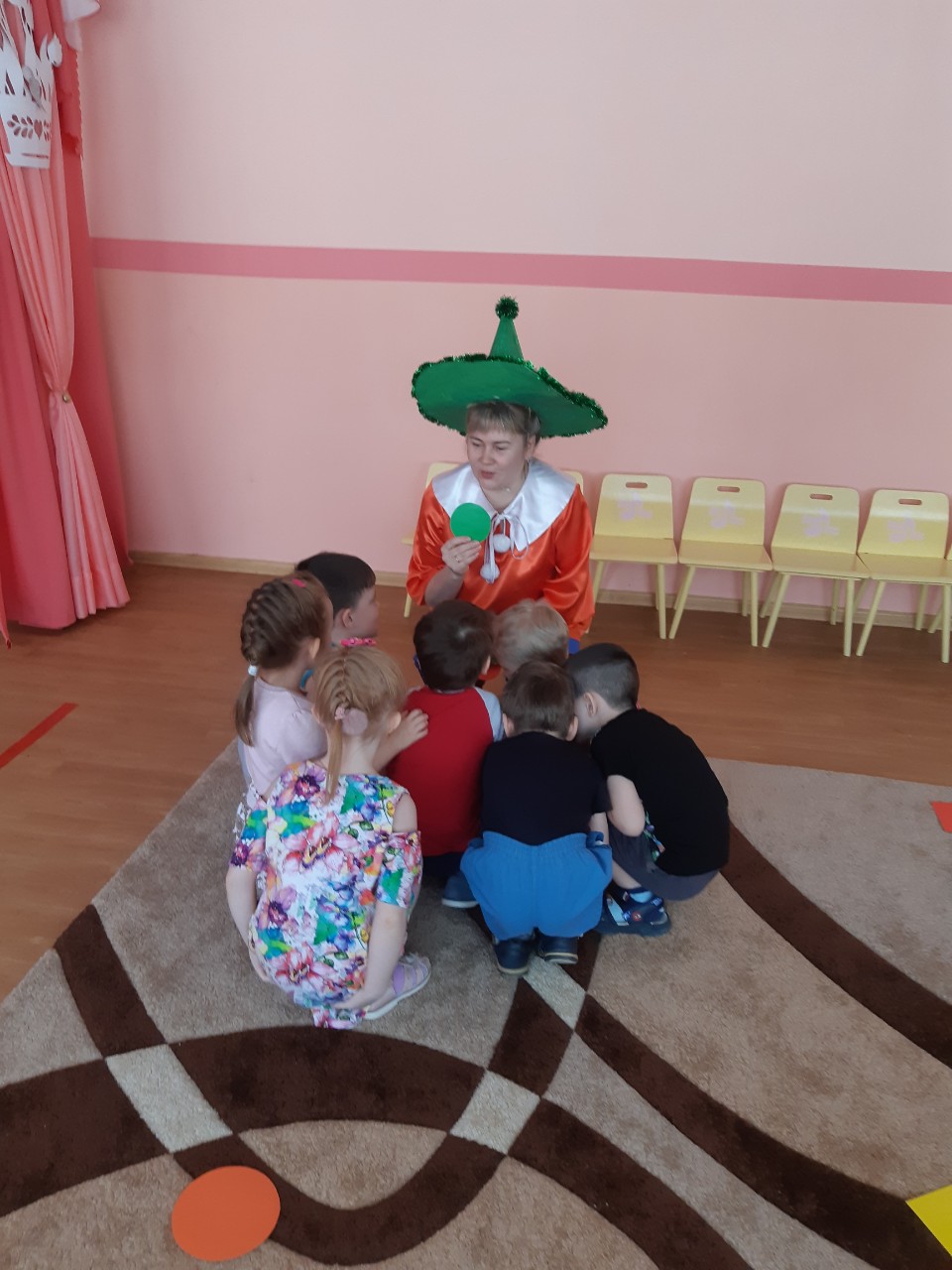 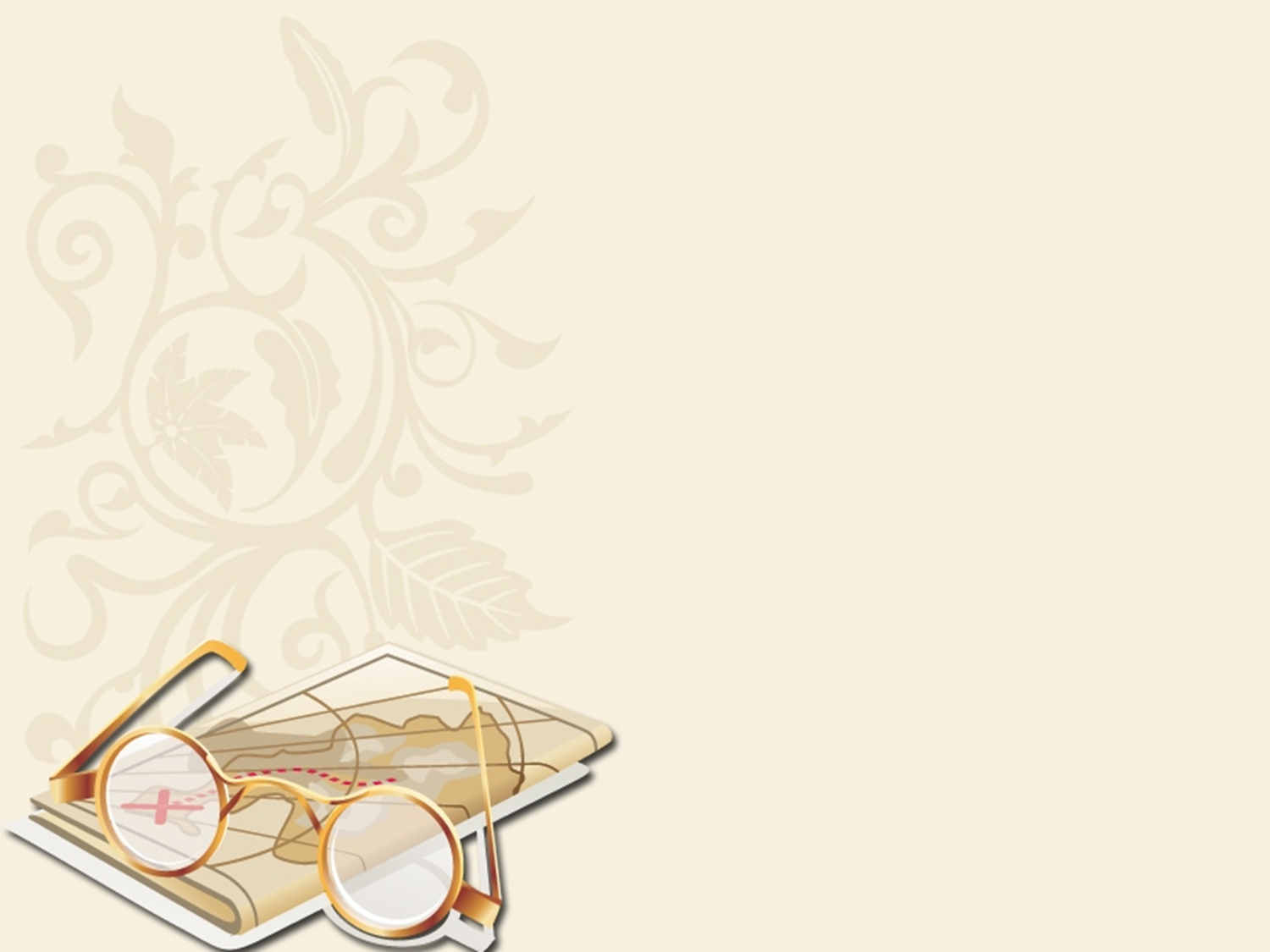 Занятия-сомнения поиск истины через экспериментирование
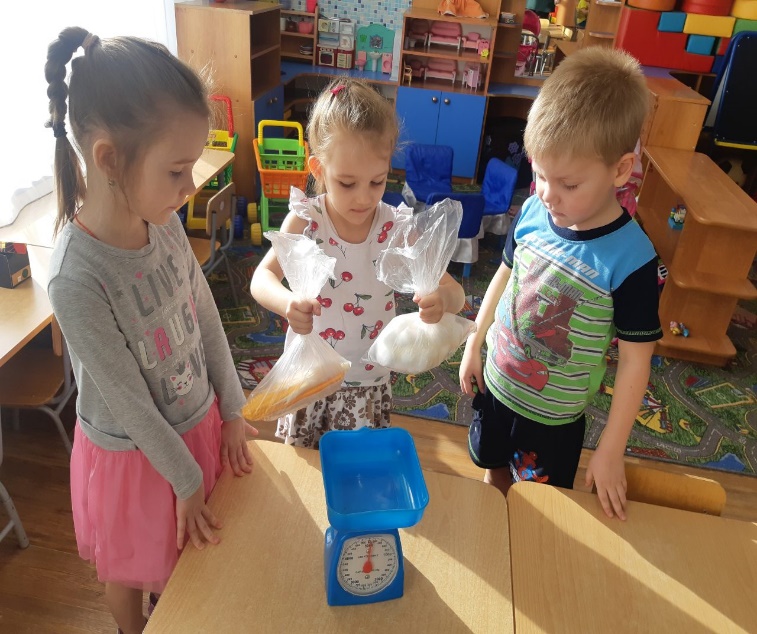 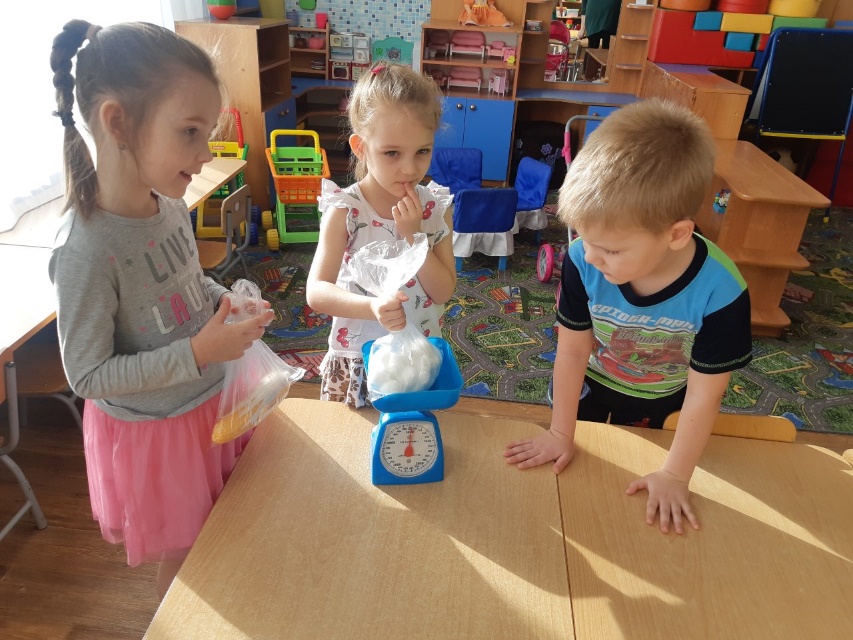 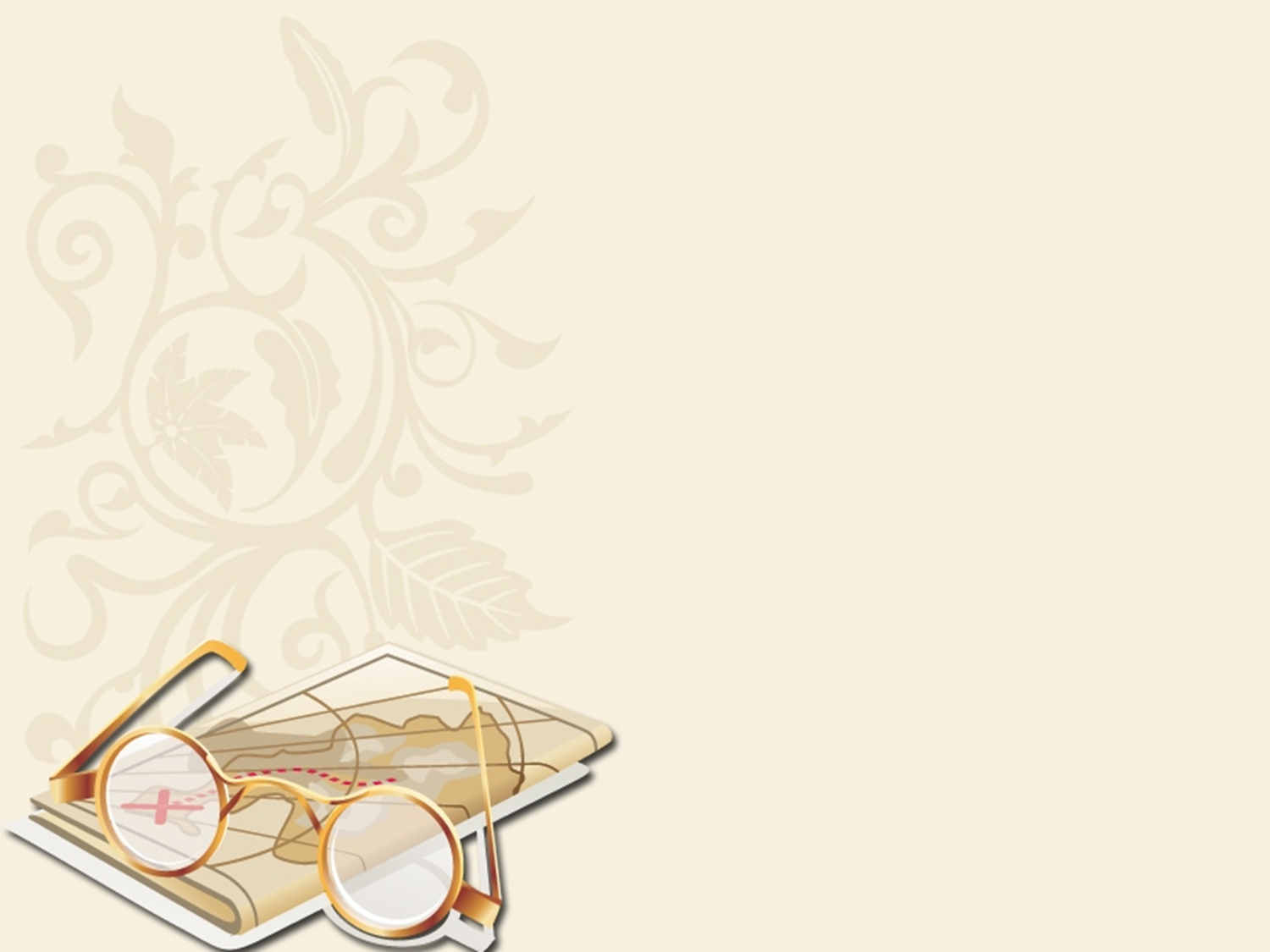 «Следствие ведут знатоки» – работа      со схемой, картой с детективной сюжетной линией
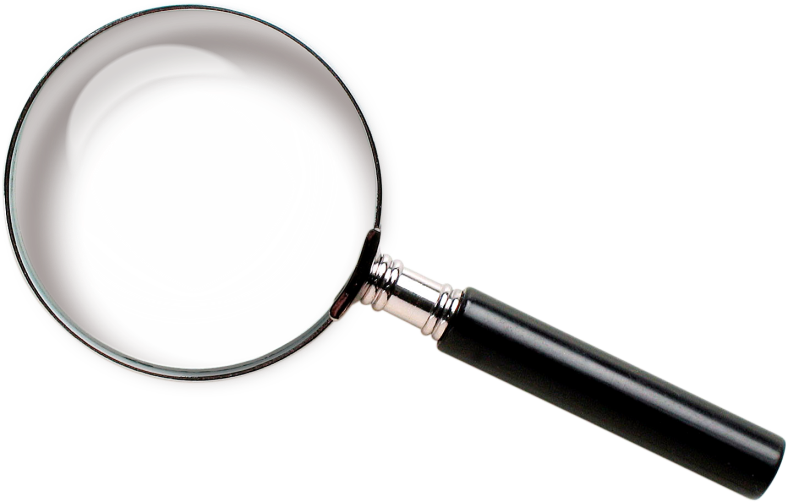 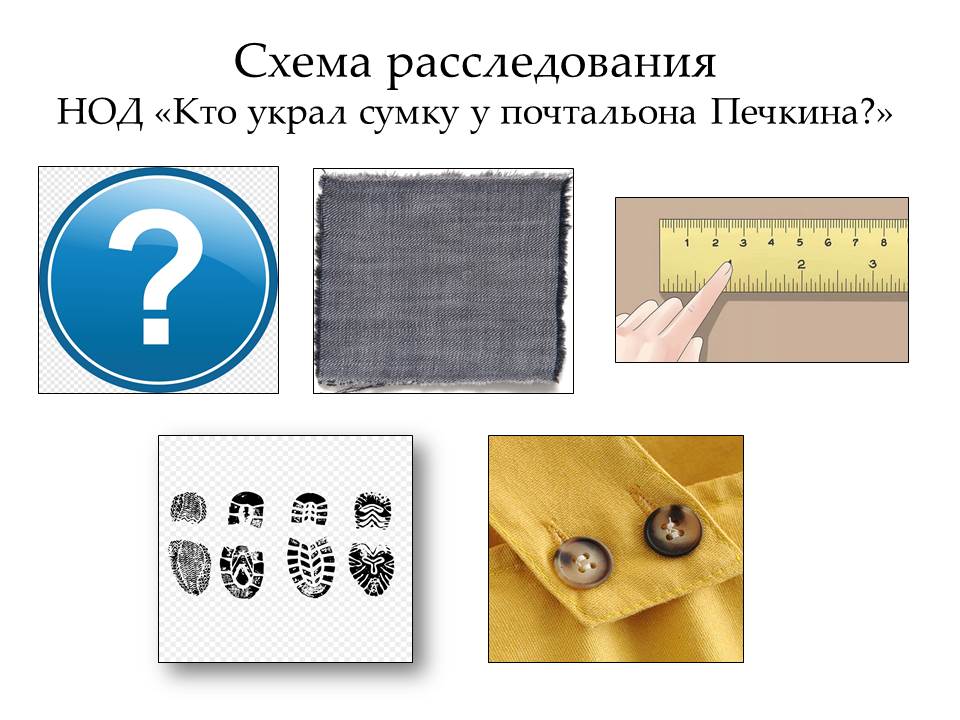 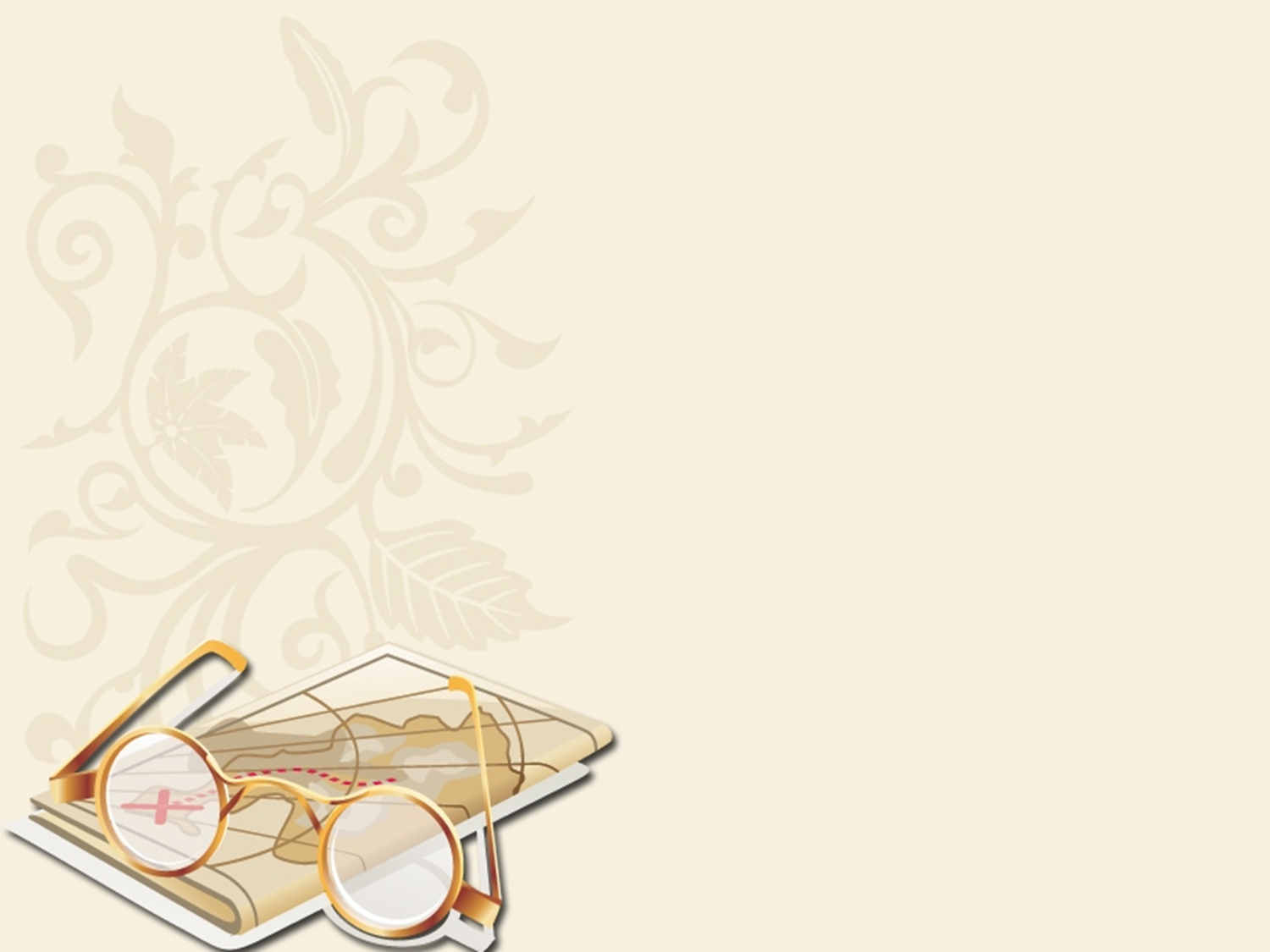 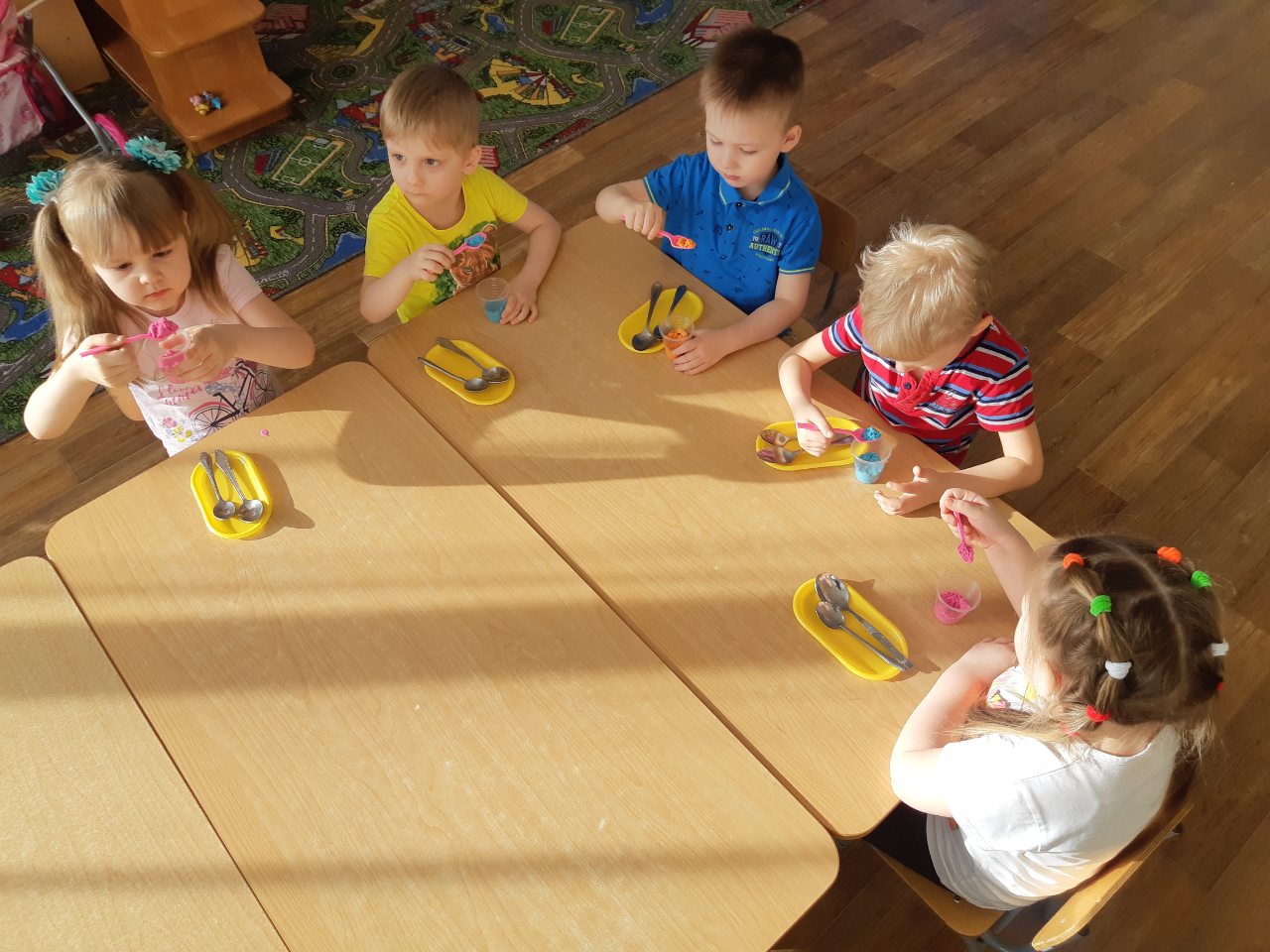 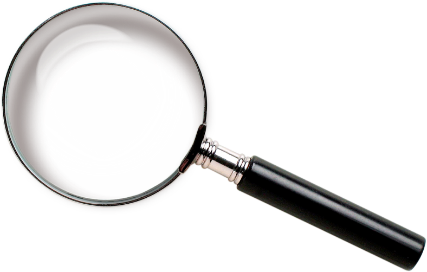 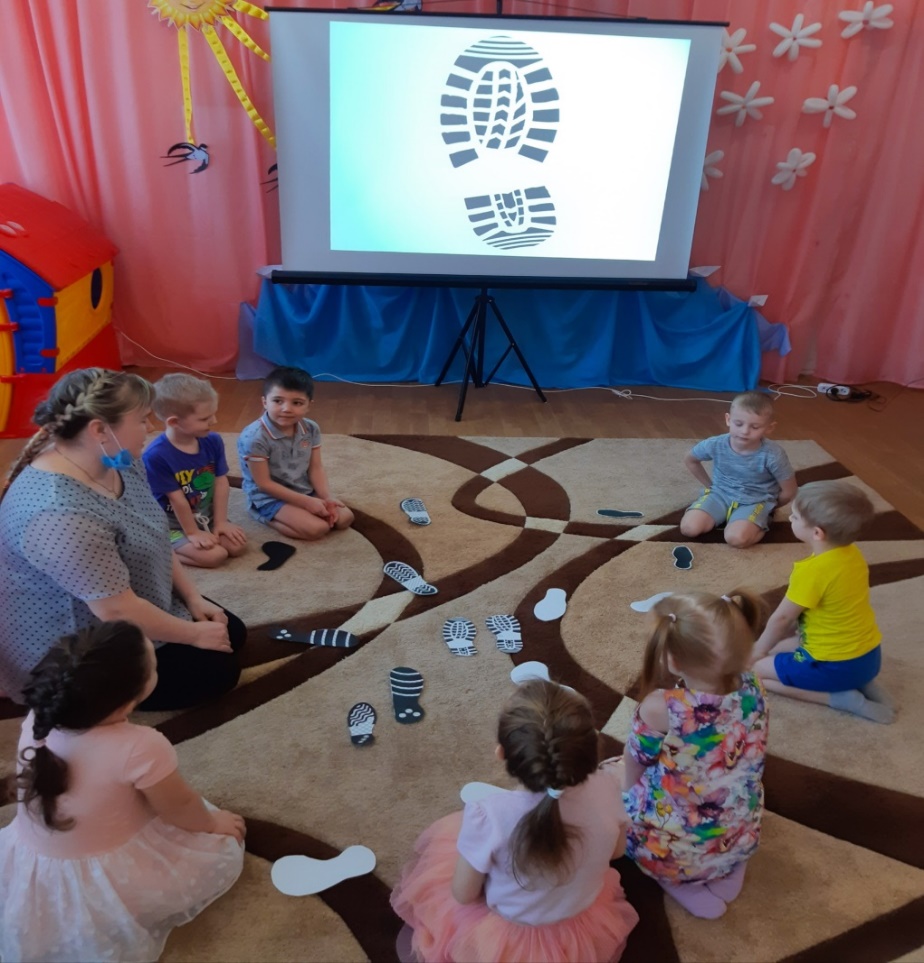 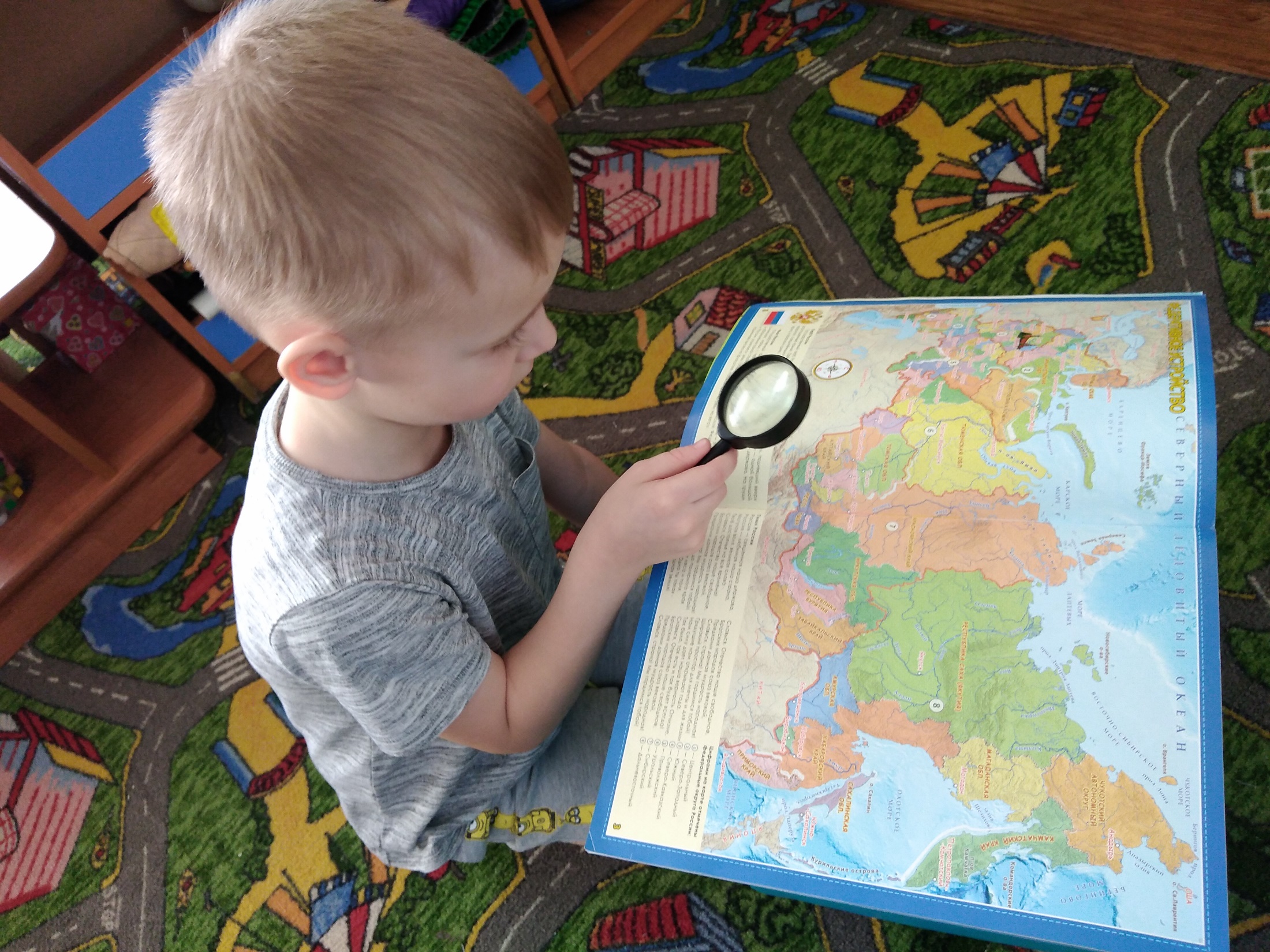 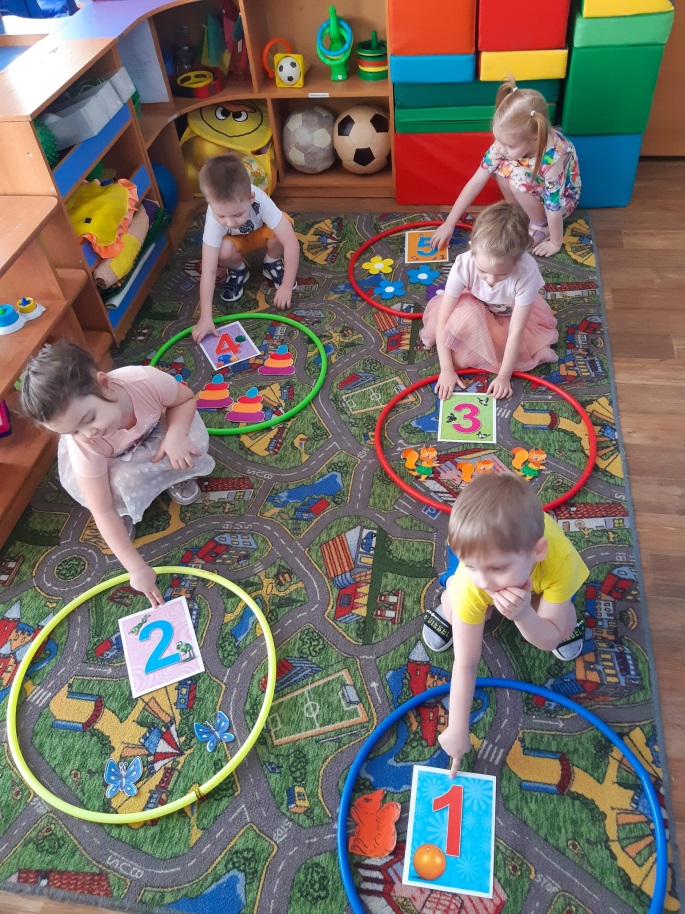 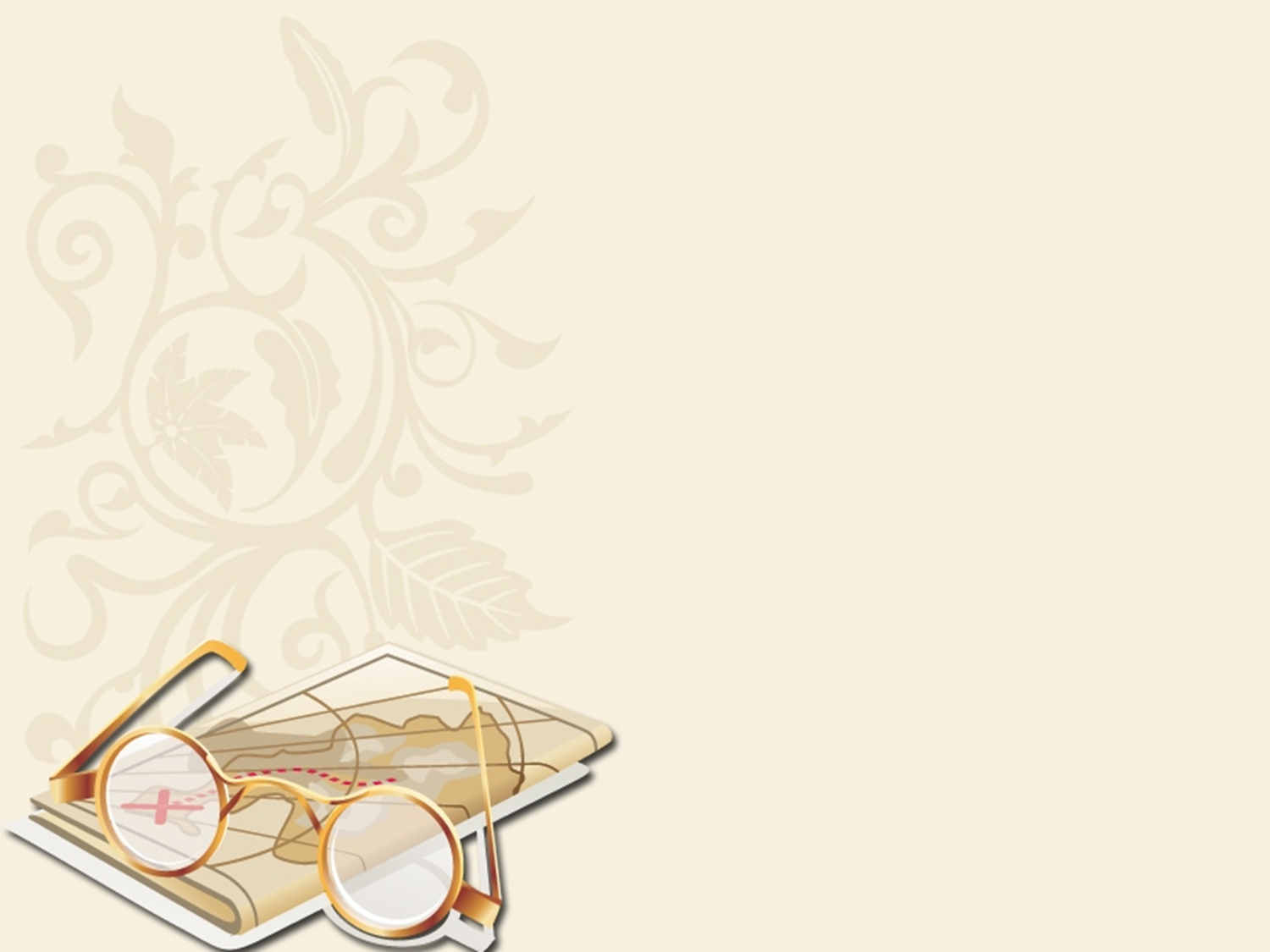 Спасибо за внимание!
Дайте ребенку радость познания, радость преодоления трудностей, научитесь ждать ответа от него, переживать вместе с ним счастье интеллектуальной победы
                                                              
                                                               Ш.А. Амонашвили
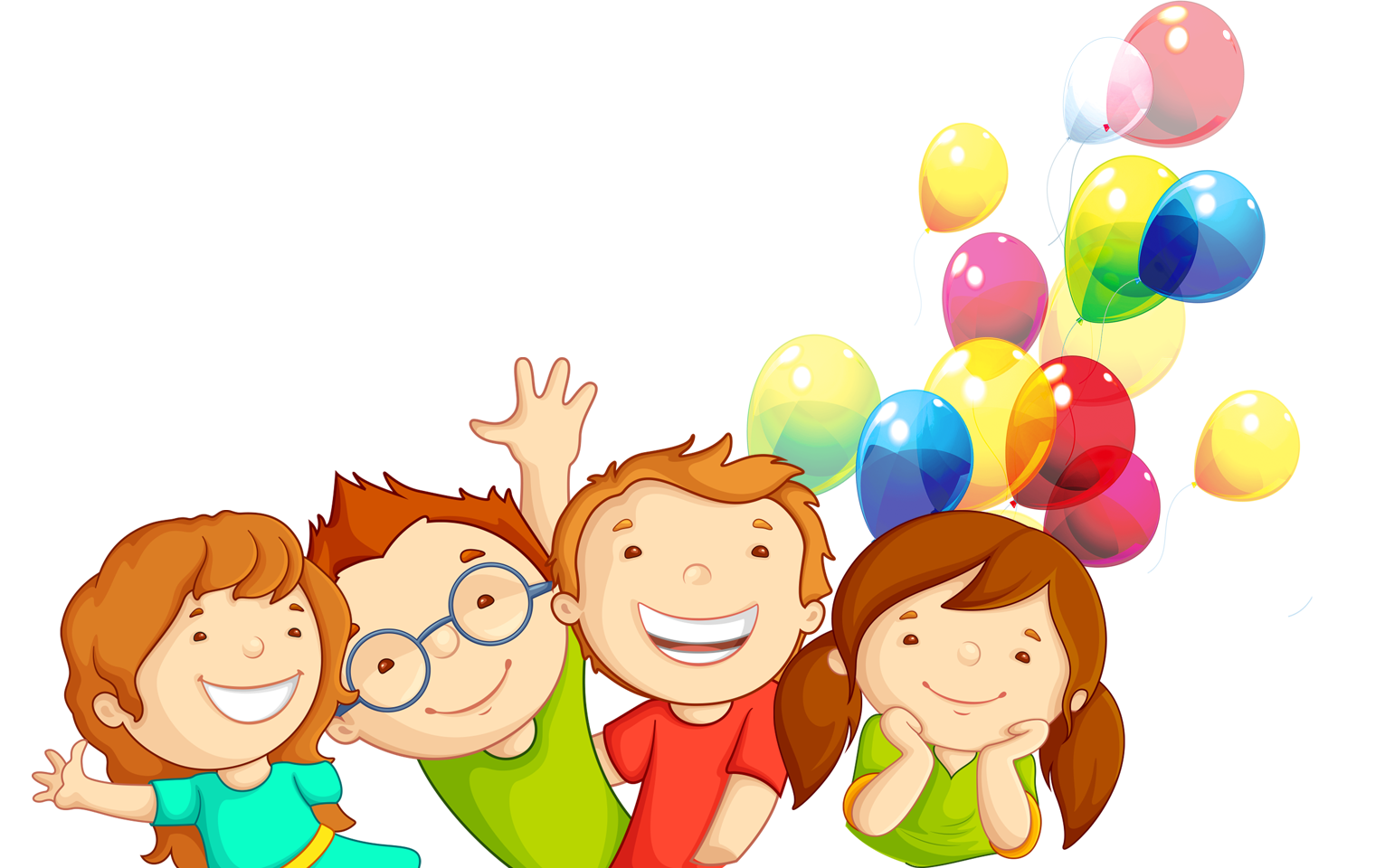